Jefferson Lab – Compton Transmission Polarimeter
Summary of Progress
June 29, 2022
Riad, Joe, Eric, and Matt
Wednesday, June 29, 2022
Achievements, Milestones and Timeline
FY22 Q2 (Jan, Feb, Mar)
IJCLab is responsible for detector design w/ JLab backfilling long-lead components as necessary
Portable DAQ parts are ordered and/or onsite
One set of Radiator is ready, need to fabricate second radiator and two Collimators
FY22 Q3: (Apr, May, June)
Design of magnet with iron core is completed – (2) steel core fabricated, coil winding is underway
Mechanical design of polarimeter for UITF is nearly complete, finalize w/ BNL then fabricate both
Complete Portable DAQ
Installed Wien filter and 200 kV Mott polarimeter – Commission both in July, to calibrate Compton 
FY22 Q4 (Jul, Aug, Sep):
Assemble polarimeter (4 weeks)
Install polarimeter at UITF (2 weeks)
Beam tests (2 weeks)
Commission new beam line
Calibrate Compton polarimeter against Mott
FY23 Q1 (Oct, Nov, Dec):
Aim to deliver to BNL
Budget:  
Spent: $190k 
Remaining: $210k
Expecting labor and M&S burn rates to remain high next 6 months
2
Polarimeter at IUTF
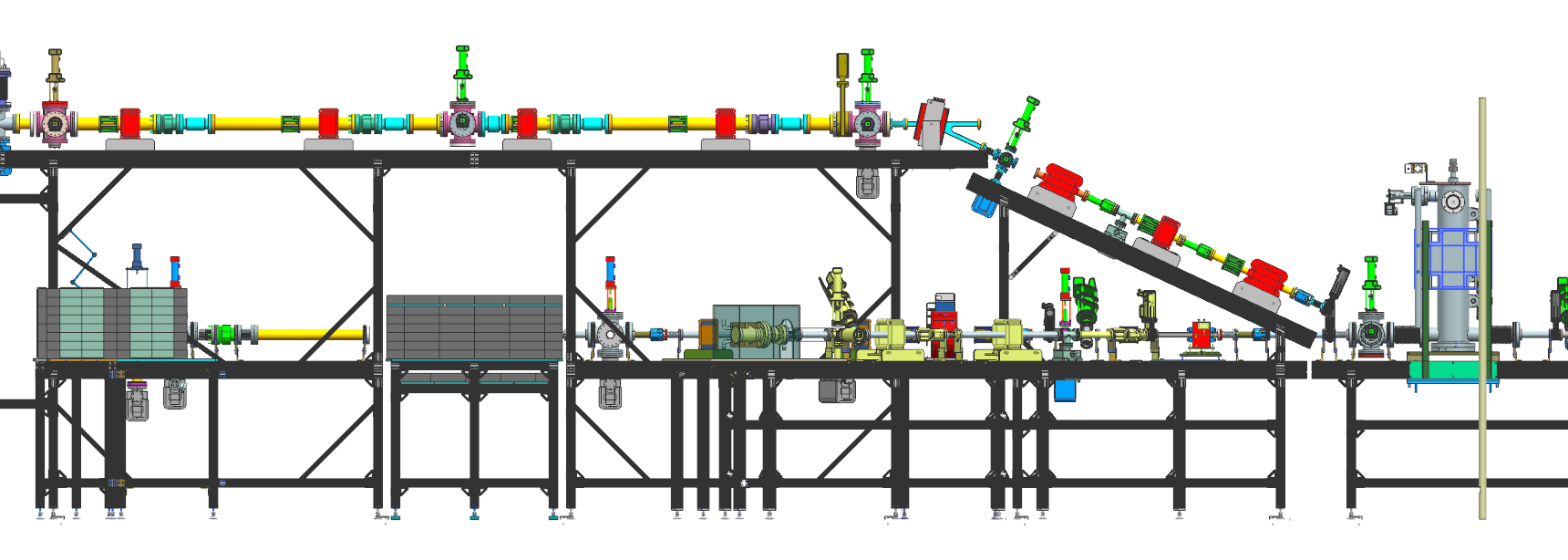 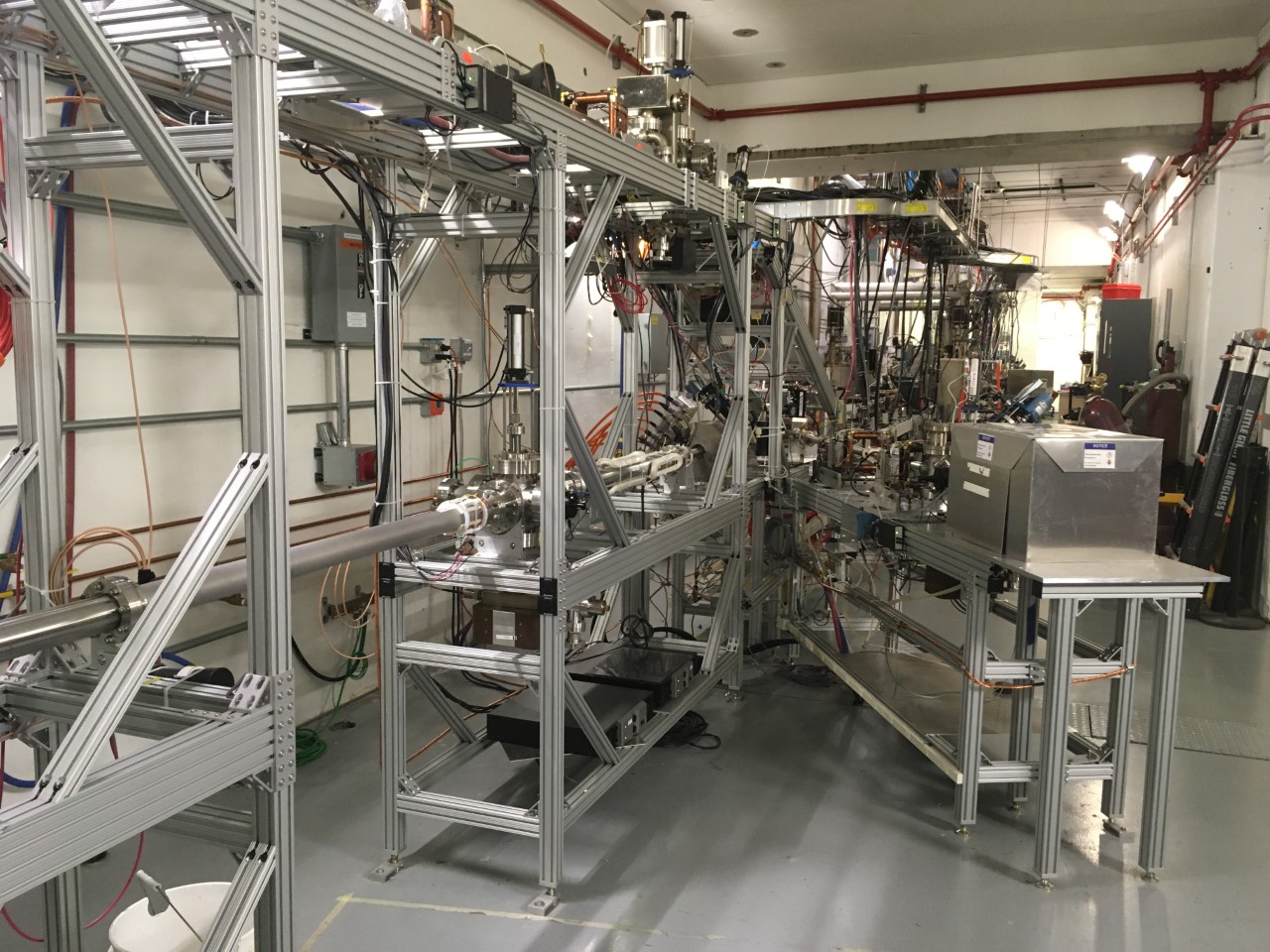 Here
Talk Title Here
3
Compton Transmission Polarimeter
Detector
Magnet
Collimator
Radiator
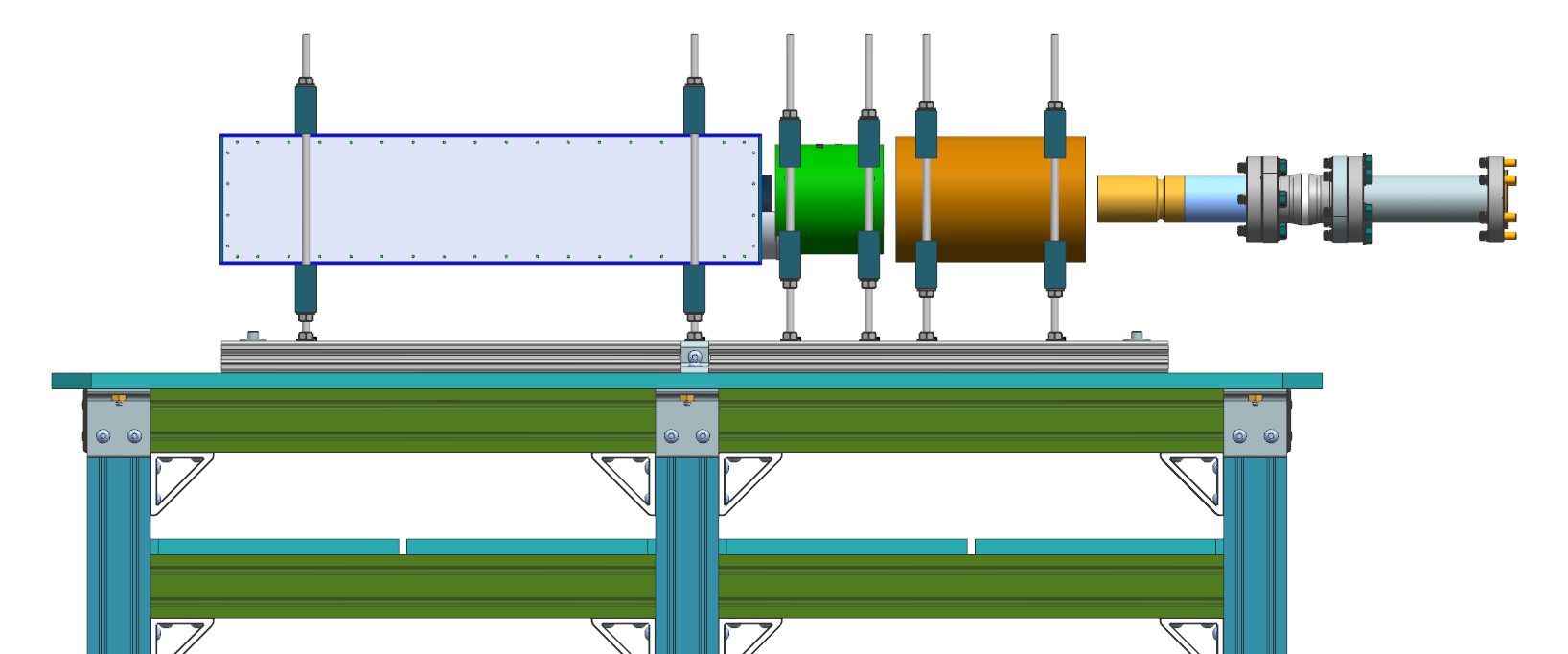 Shaun Gregory, Gary Hays
Talk Title Here
4
Magnet Progress
Magnet specifications defined and documented (PMAG0000-0011-S000)
 Magnet coil and core geometry developed using TOSCA and MAXWELL
Peak field 2.2 Tesla
1005 Steel Core, Flange, Sleeve
Detailed coil layout and manufacturing drawings developed
Conductor (2.2 mm x 2.2 mm) and insulation dimensions defined
Coil manufacturing vendor identified and conductor purchased
Detailed core drawings being developed
1005 Steel material on-hand
Magnet power supply (MPS) requirements defined. Power supplies ordered.
MPS with 0-10Vdc, 15Adc (150W) 2 quadrant
Probir G, Sandesh G, Joe M, Mike B, Sean G
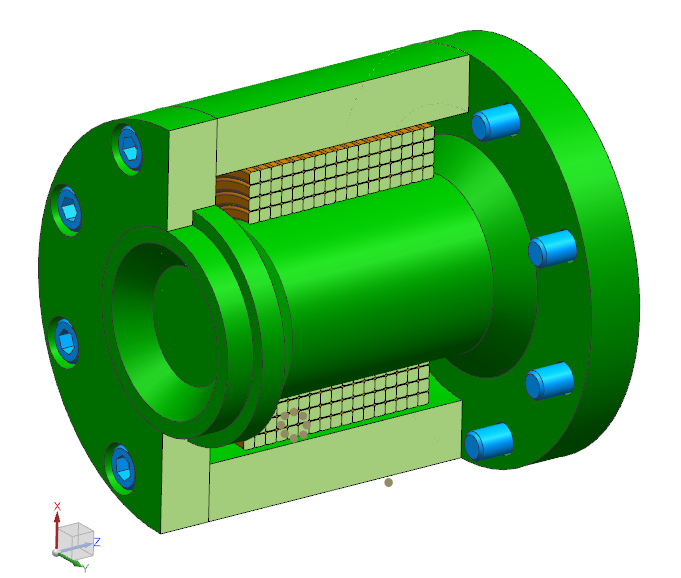 Sleeve
Coil
Flange
Core
Compton Magnet Design Overview
Talk Title Here
5
Magnet Design
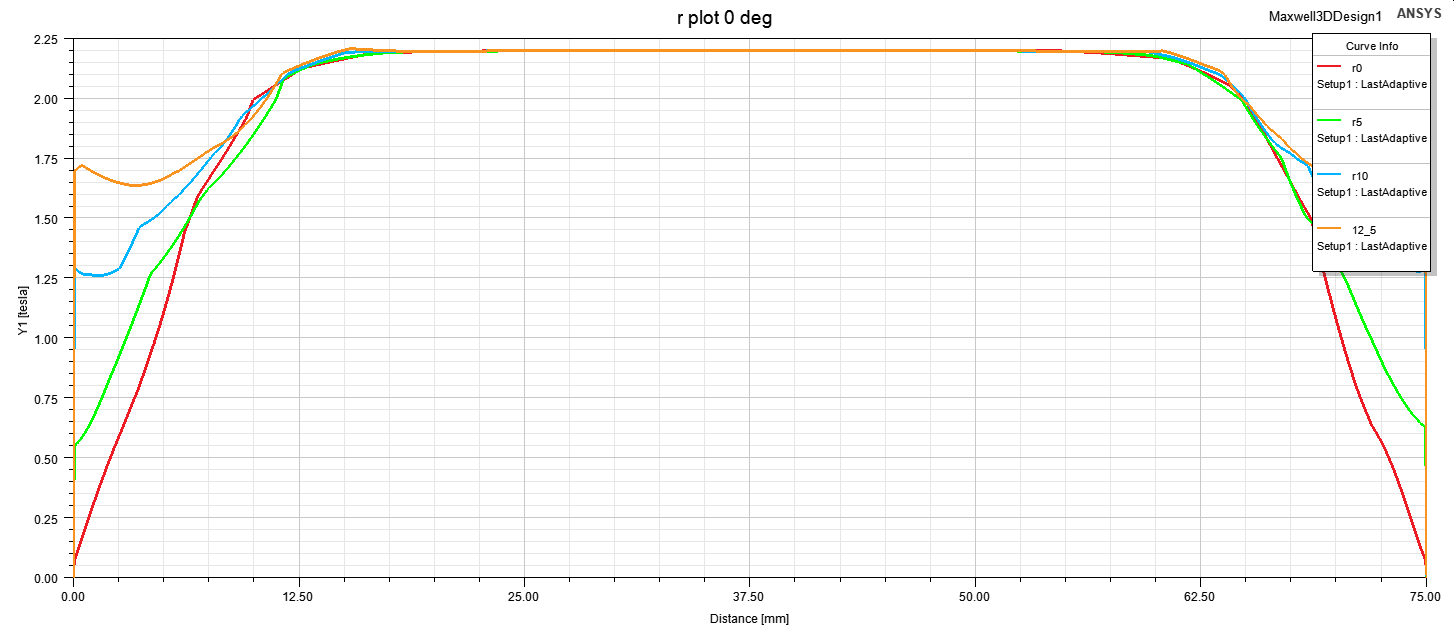 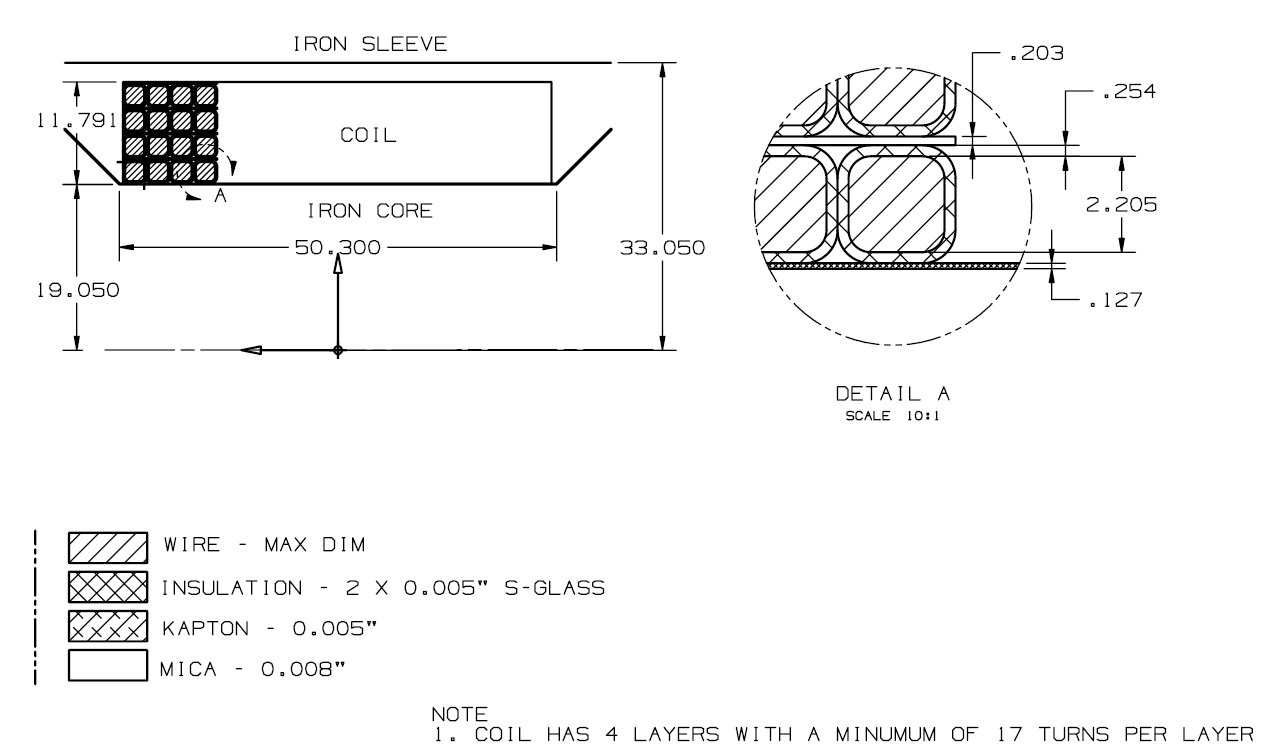 Coil layout & Composition
Field variation along the core length at radius of 0, 5 mm, 10 mm, & 12.5 mm. Field on Y axis (Tesla) and core length on X axis (mm)
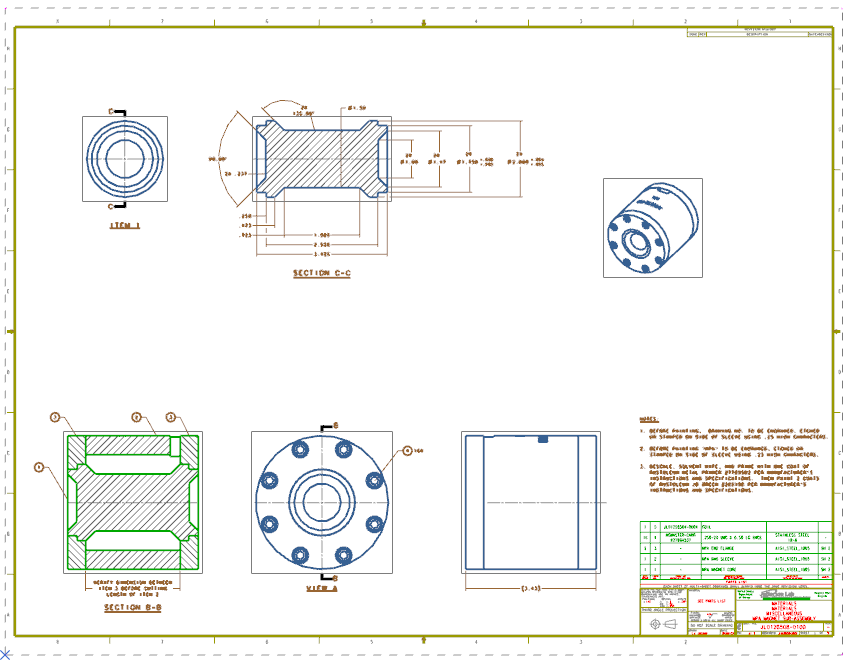 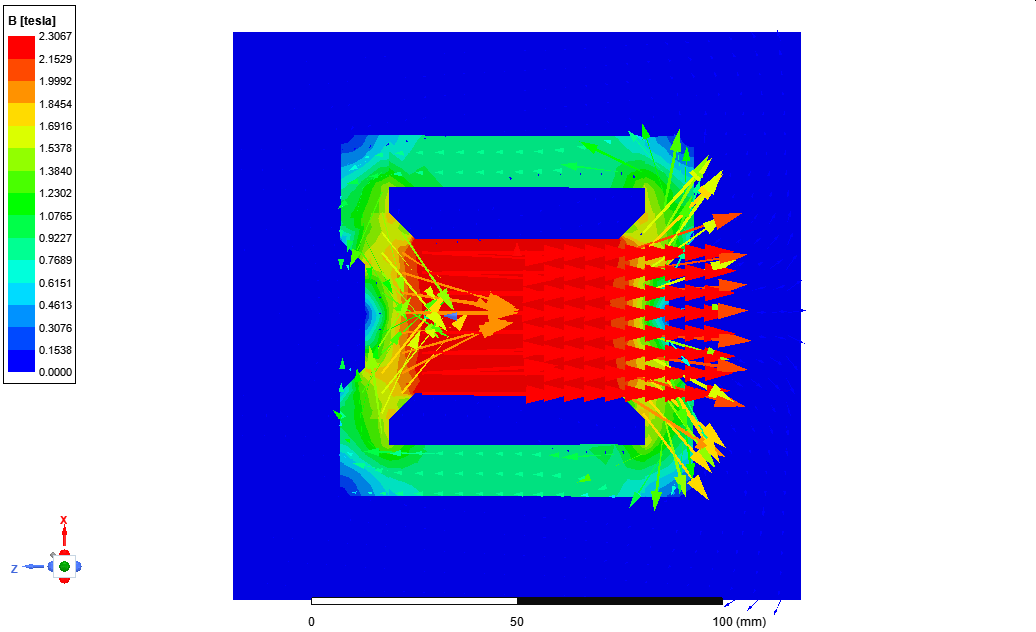 Magnet Manufacturing drawing
B field magnitude and vector plots in MAXWELL
Talk Title Here
6
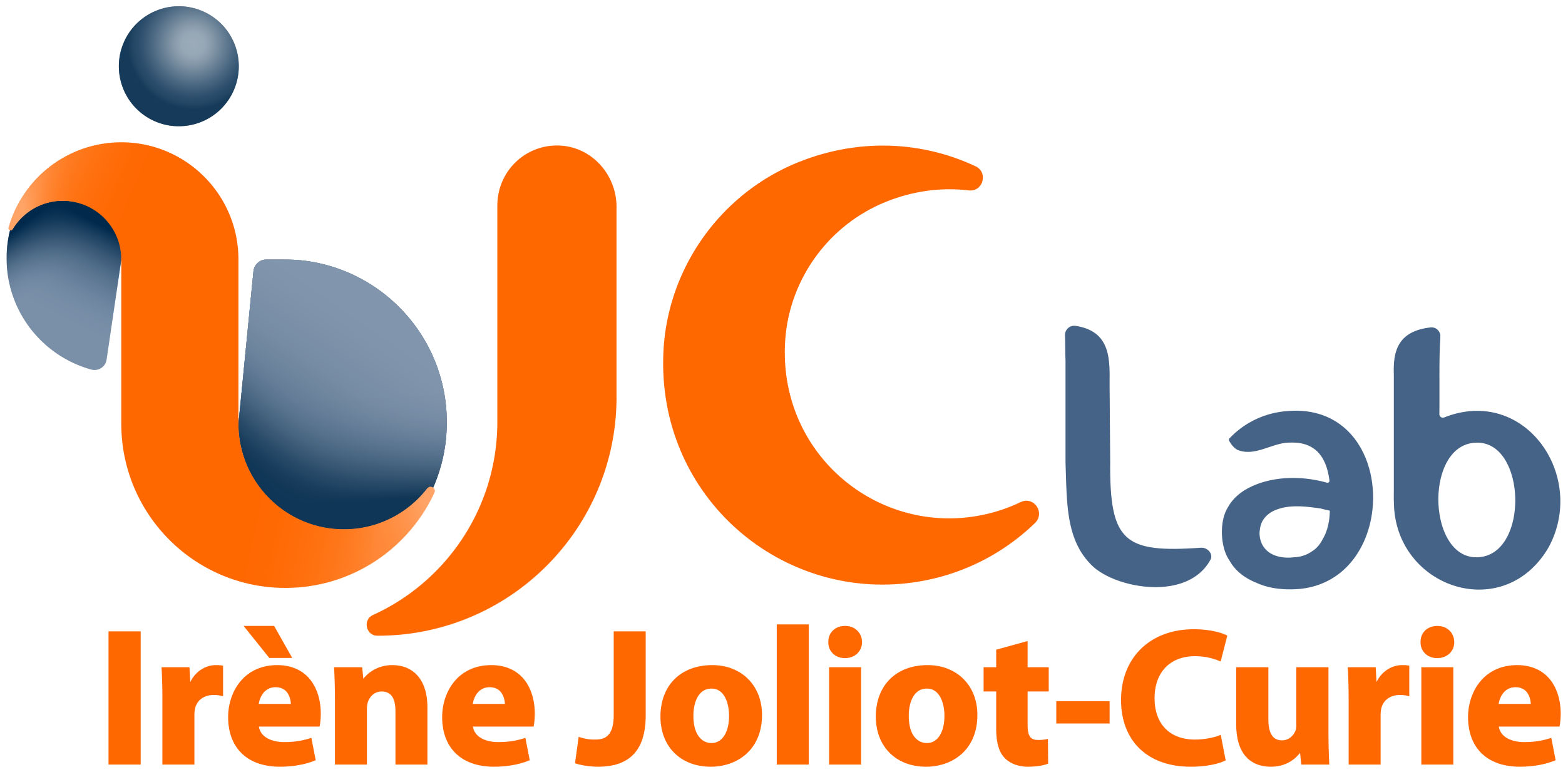 Detector
The photon detector part is a cylindrical BGO crystal 15 cm long with a 5 cm diameter previously tested at IJCLab. 
The provider is Alpha Spectra Inc. (ASI) (fjwxals@alphaspectra.com).
Shipped two ready-to-install crystals to JLab.

Crystal reception @ JLab (this week)
Integration in the detector assembly
137Cs experimental spectra
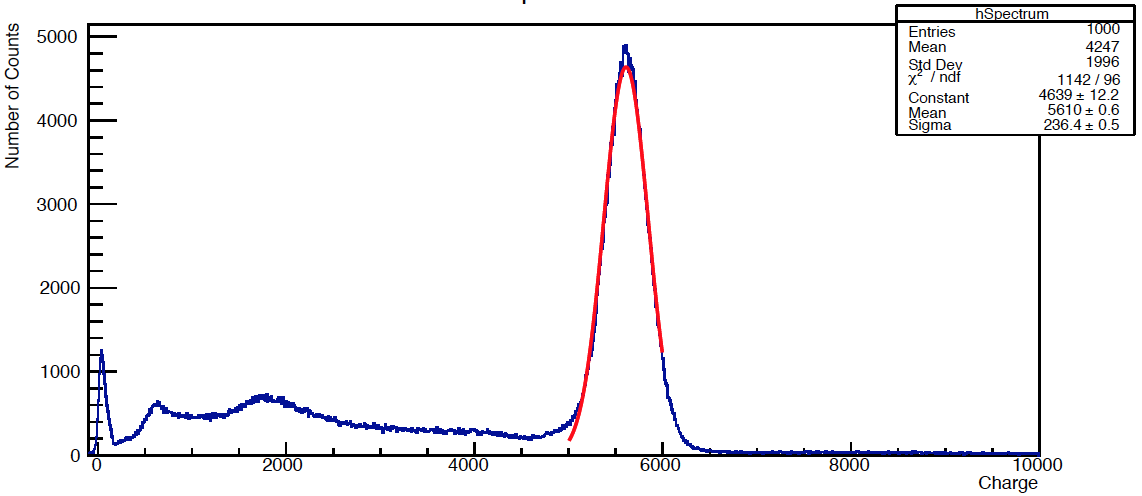 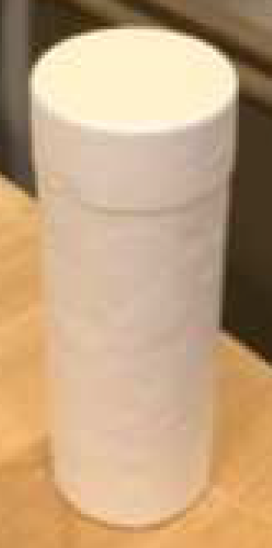 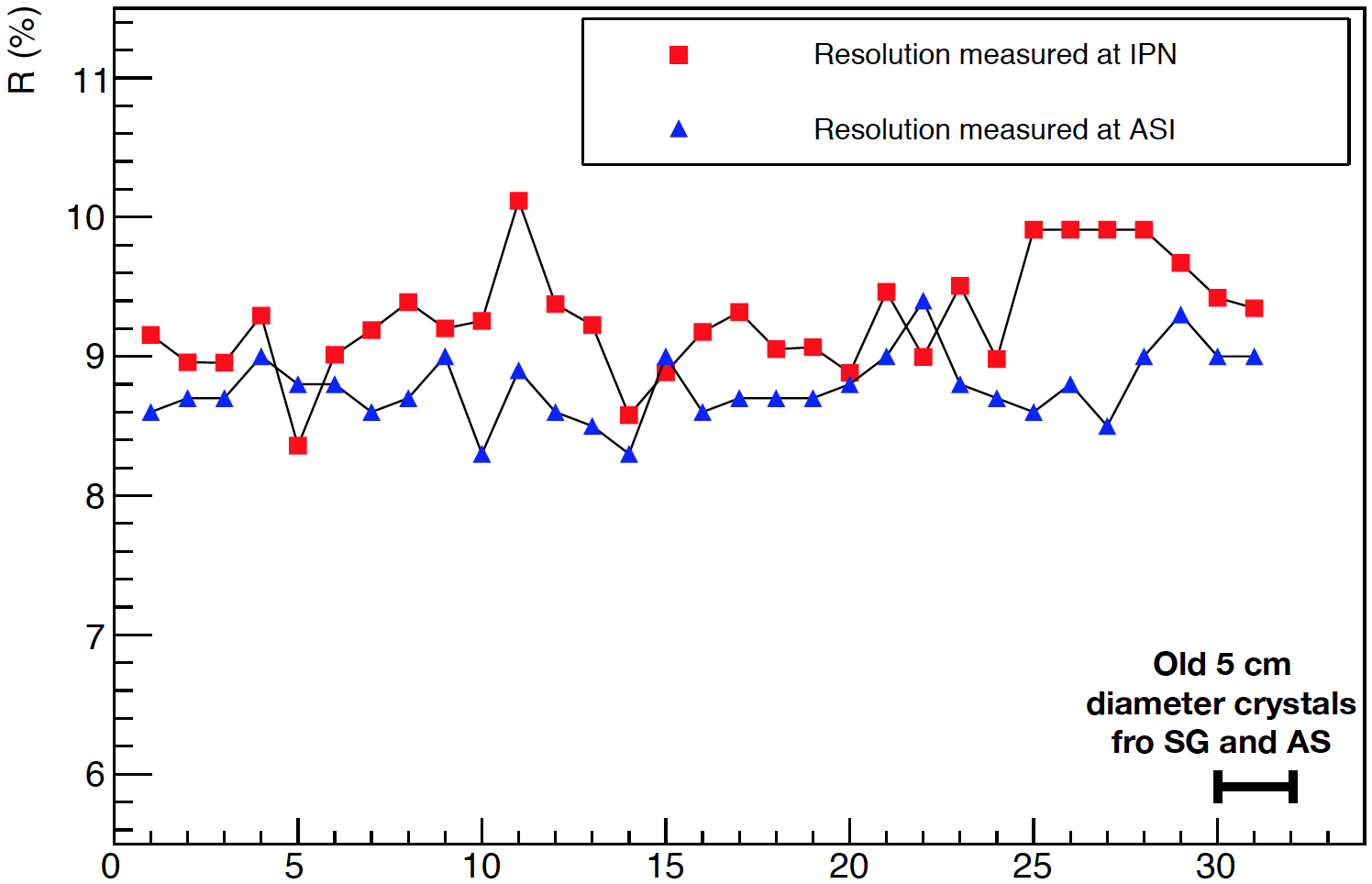 Crystals have been tested at ASI and IJCLab to have a 8.5% resolution at 662 keV.
Christine Le Galliard, Thi Nguyen Trung, Eric Voutier
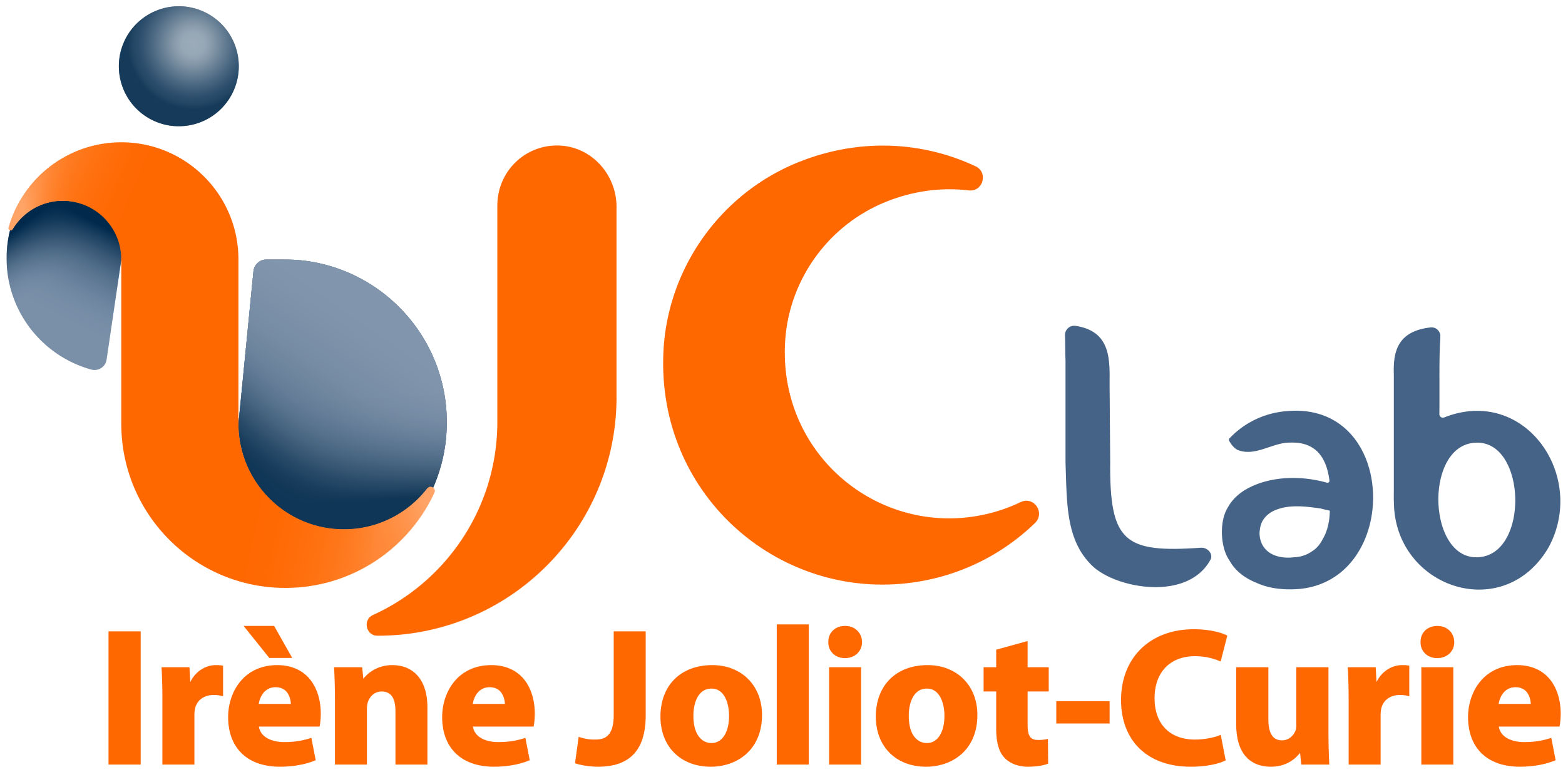 Photomultiplier
The selected photomultiplier tube is the R2154-02 from Hamamatsu. Jlab ordered four PMTs.
The PMT socket E678-14W ordering is in progress at IJCLab.
The production of silicon pads for crystal/PMT optical coupling is in progress at IJCLab.


PMT reception @ JLab (? weeks)
Test/troubleshooting (1 week)
Integration in the crystal assembly
PMT socket reception @ IJCLab (? weeks)
Integration with the PMT assembly
Integration in the crystal assembly
PMT base conception @ IJCLab (1.5 week)
Assembly (1.5 week)
Testing (1 week)
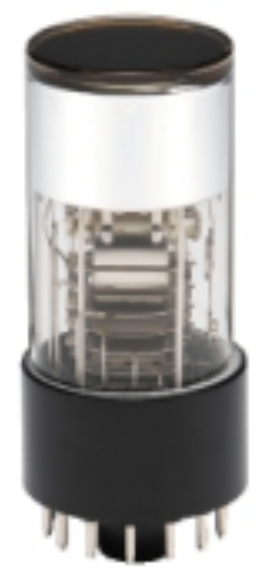 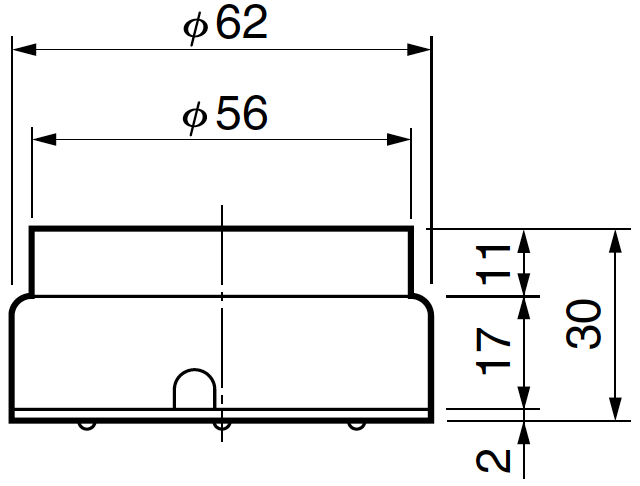 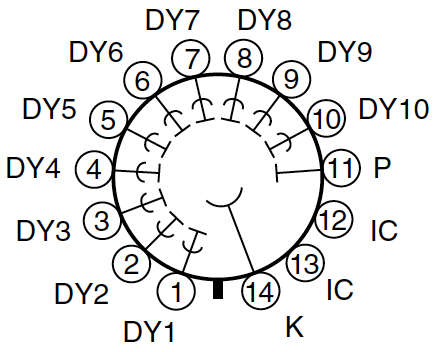 The PMT embase conception an construction process will start on June 20th.
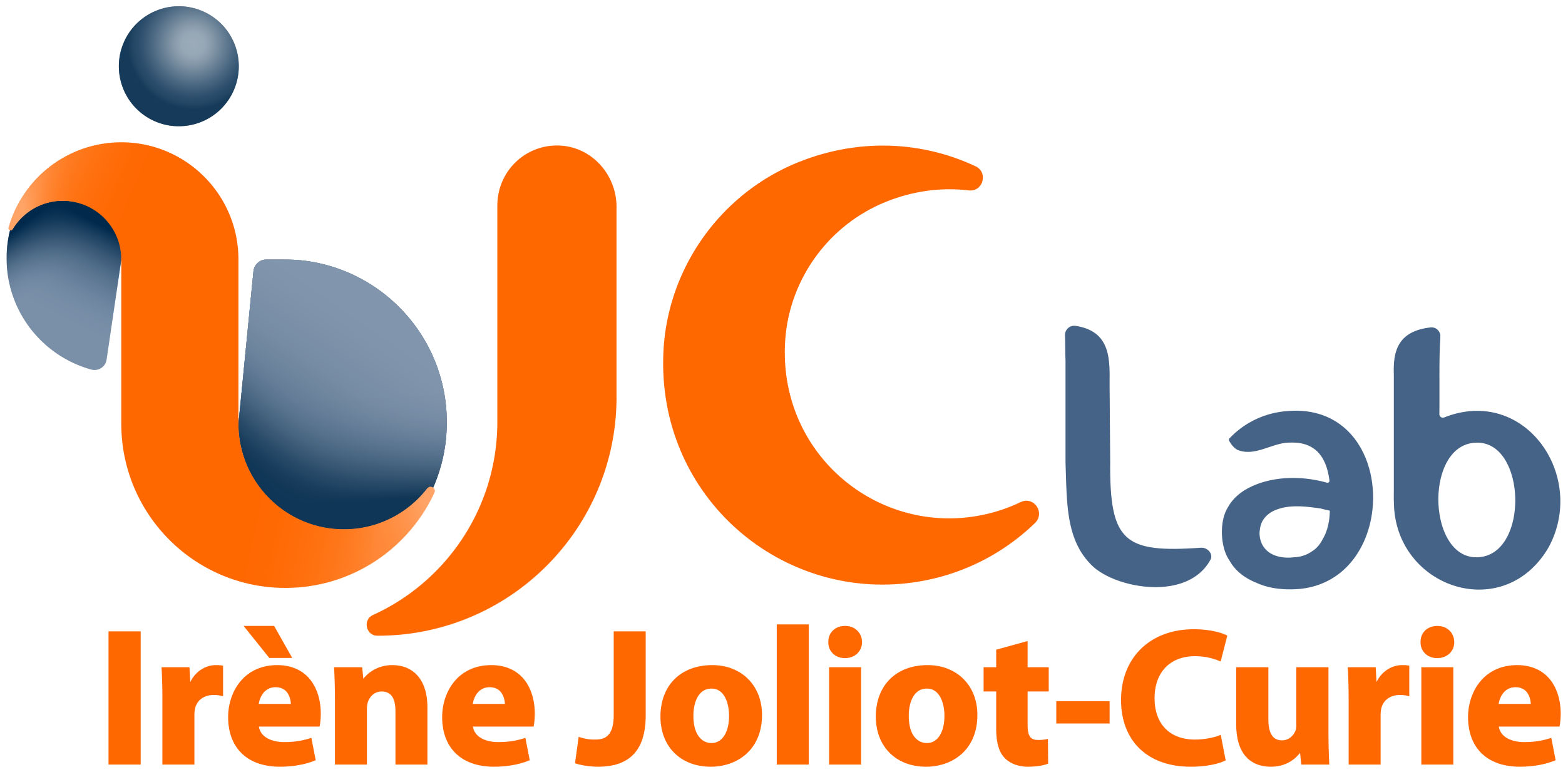 Detector Box
The design of the detector box is completed and the fabrication is underway.
	The box will be brass 110x112x440 mm3 with copper absorbers 

Fabrication (4 weeks)
Assembly/troubleshooting @ IJCLab (1 week)
Disassembly/packaging and shipping preparation (1 week)
Shipment to JLab (? weeks)
Assembly/testing @ JLab (1 week)
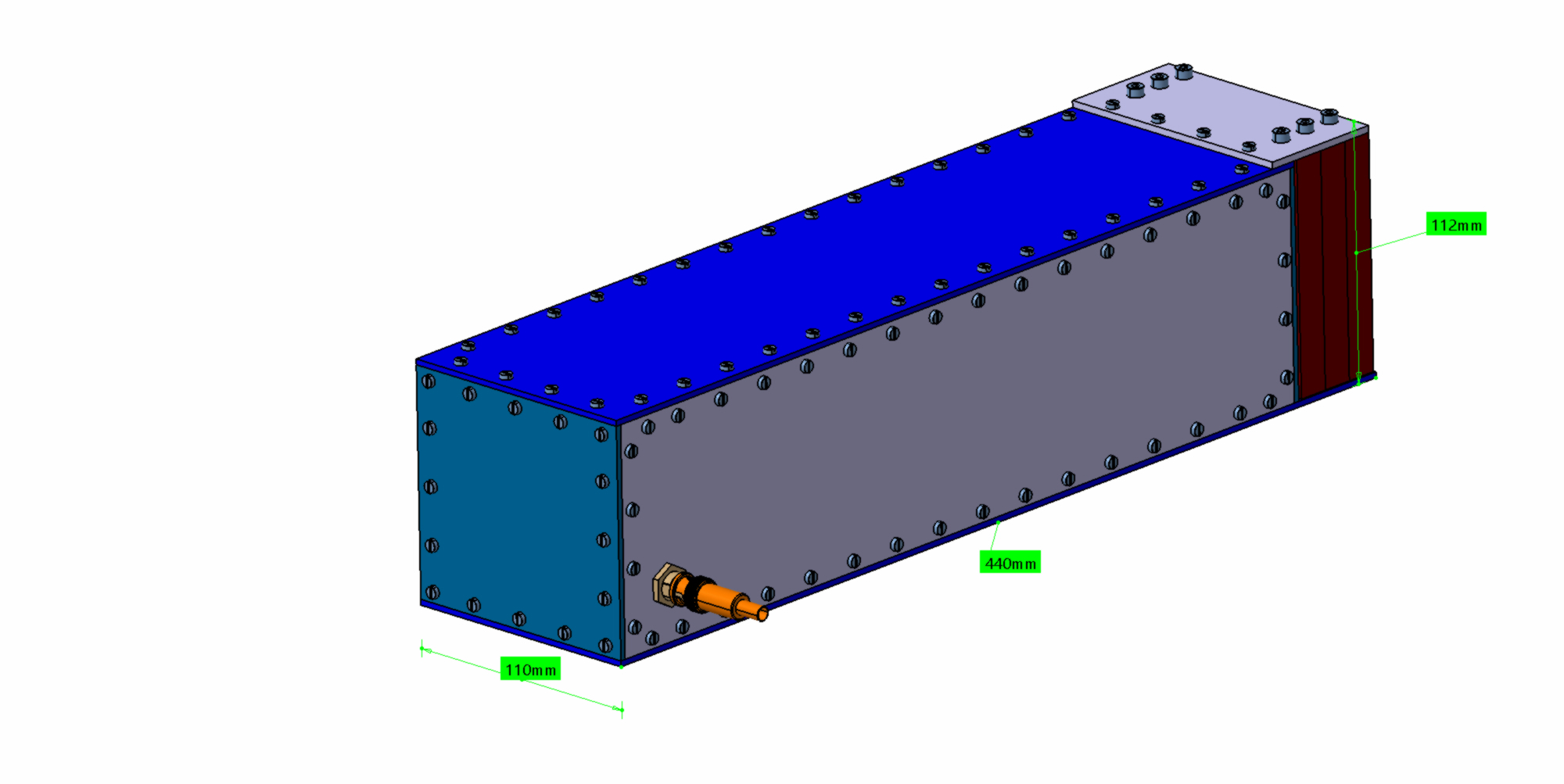 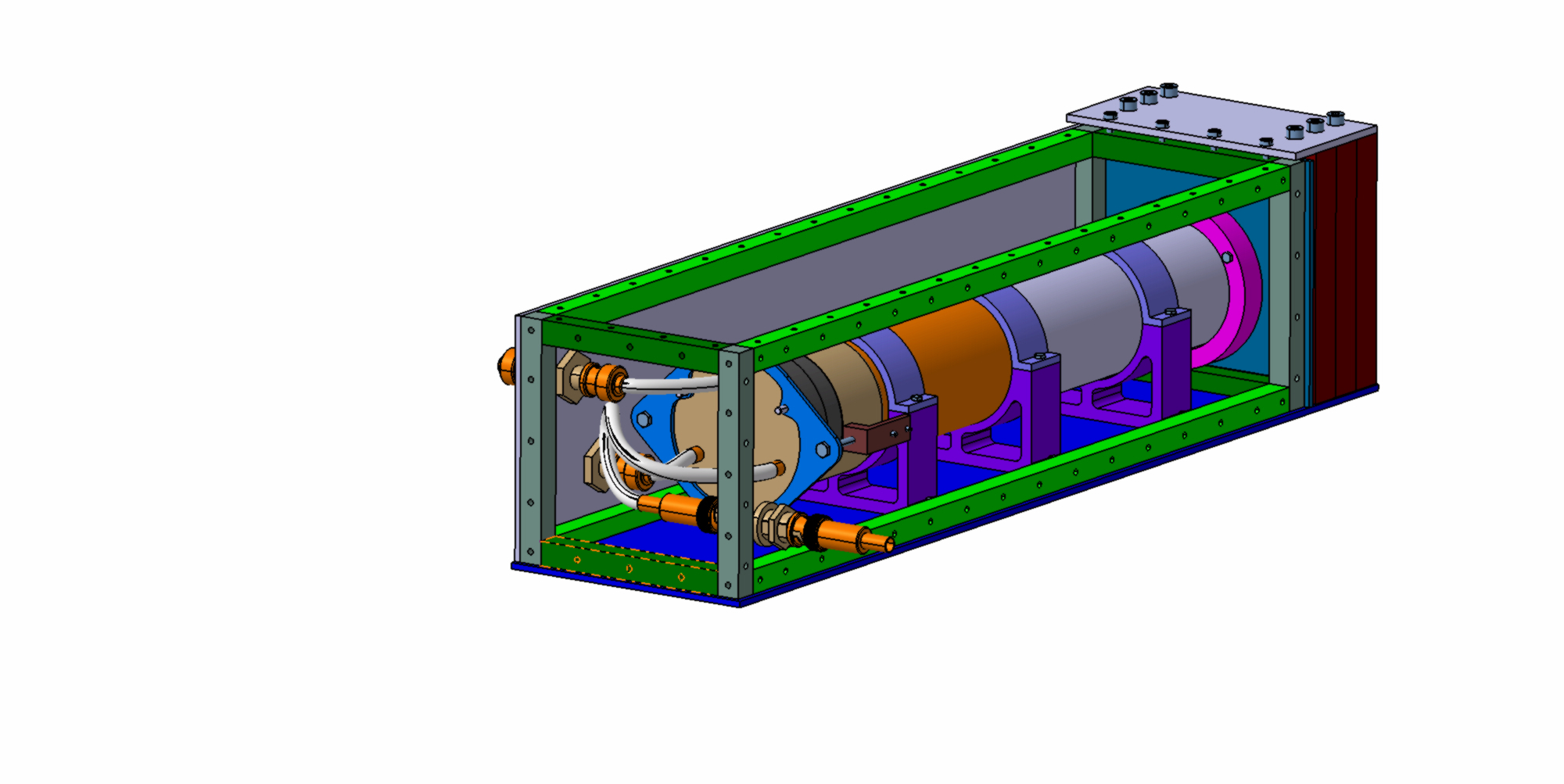 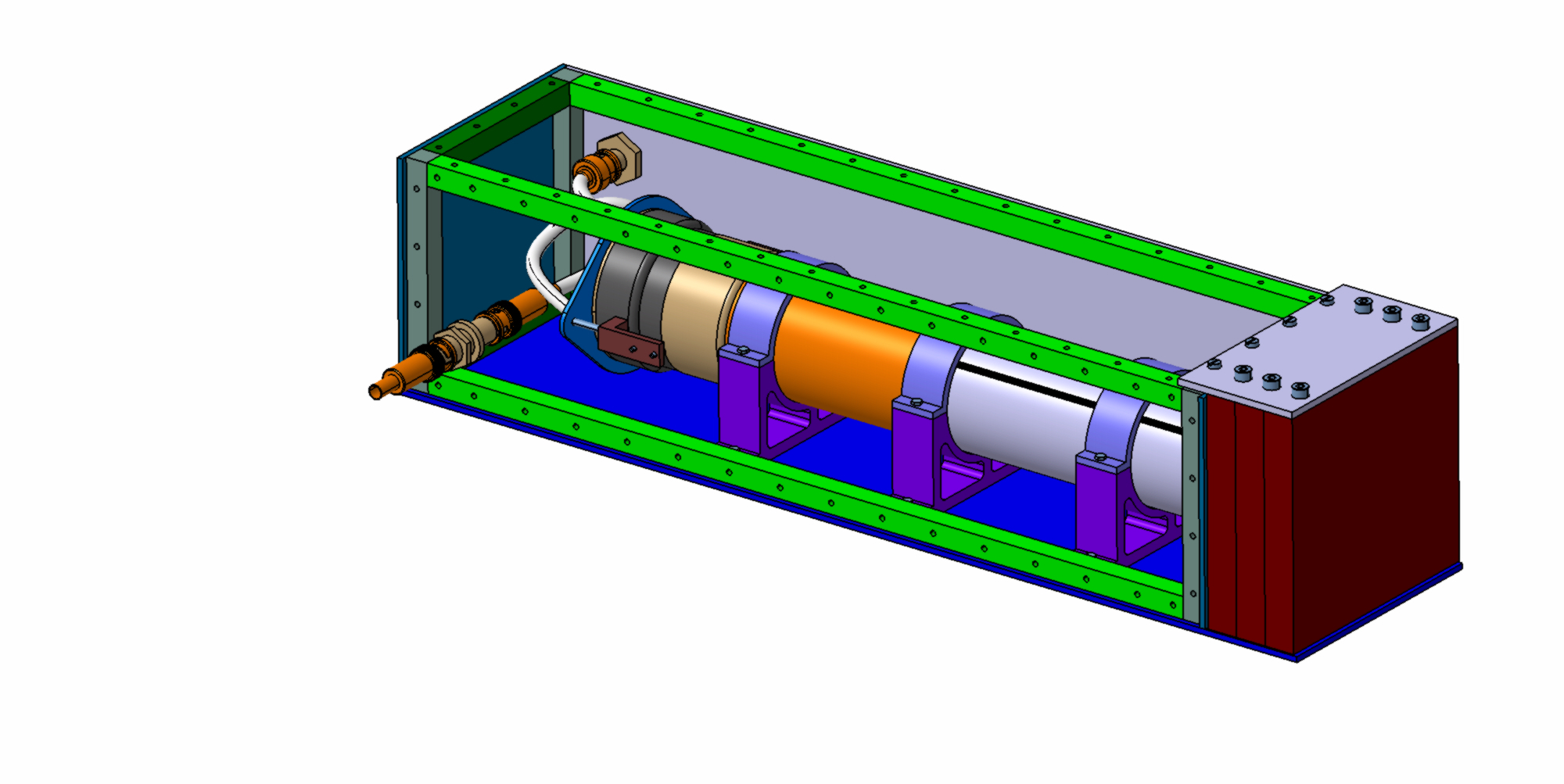 New Portable Data Acquisition System (DAQ)
DAQ Readout:
Delayed Helicity, T_Settle and Pattern Sync
PMT, BCM
Battery







Remote controllable IHWP
Two systems: one for BNL and one for JLab
Portable Rack
HV Power Supply, -5kV
Magnet Power Supply, ±10 Amps
Magnet
PMT
DAC
DAC
Computer
PMT Signal
Mini VME Crate
Beam Current Monitor (1 V)
Delayed
 Helicity Fiber
T-Settle Fiber
Battery (1 V)
Pattern Sync
FADC
Helicity
Generator
Helicity TTL 5V Signal to 
Pockels Cell
Talk Title Here
10
DAQ List
Chris Cuevas – Fast Electronics and DAQ
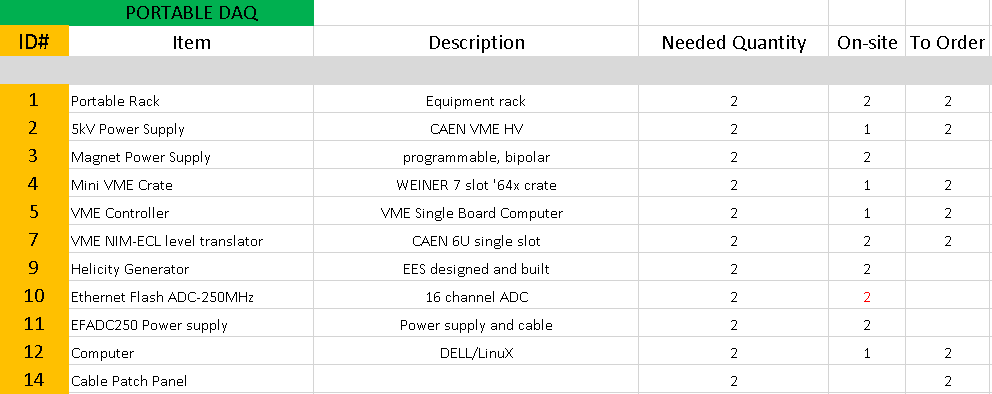 Talk Title Here
11
Controls and DAQ for Compton Polarimeter
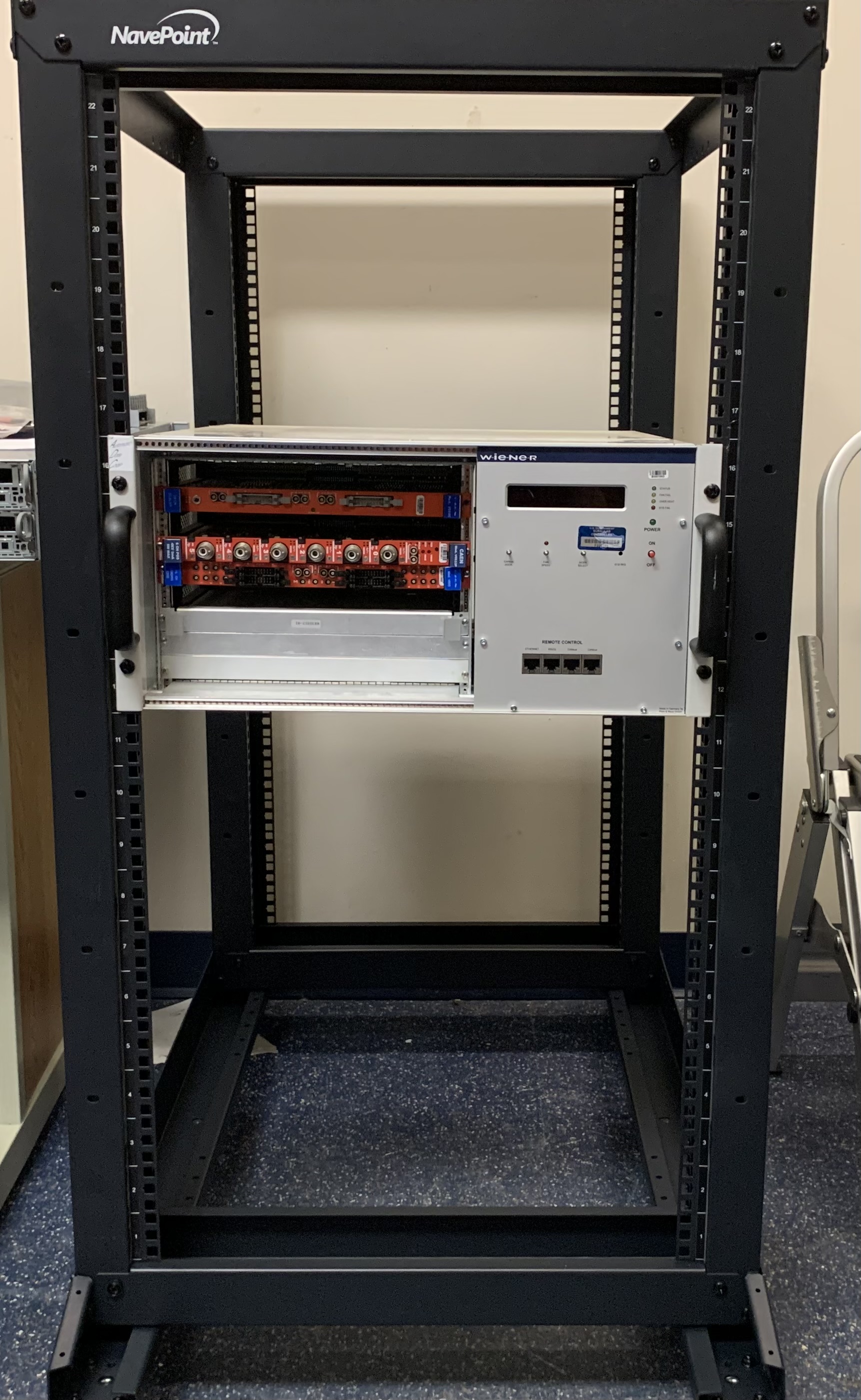 Mini-rack
9 slot 6U VME-64X mini-Crate
Magnet Power Supply
DAQ/Slow Controls Server
Local network switch
EFADC250

DAQ
CODA 3 installation and setup
EFADC250 readout via ethernet
Online Monitoring 

Slow Controls (local + EPICS)
VME 
Controller (CT VP E24/412-12, Intel Atom + UnivII)
VME Power Supply / Fans (Weiner 395)
Detector High Voltage (CAEN v6533N)
Helicity Generator (JLAB)
Magnet Power Supply (Ordered two Kepco BOP20-10D-802E supplies )
Bryan Moffit – Fast Electronics and DAQ
Talk Title Here
12
Wednesday, June 29, 2022